TEHNISKĀS IZGLĪTĪBAS DIENABūvniecības nedēļas ietvaros2017.gada 21.aprīlis
Rezultāti, secinājumi

Normunds Grinbergs 14.06.2017.
1
Juris Smirnovs, Rīgas Tehniskās universitātes Būvniecības inženierzinātņu fakultātes dekāns
Alla Imanta, Izglītības un zinātnes ministrijas Izglītības departamenta vecākā eksperte
Dace Jansone, Izglītības un zinātnes ministrijas Augstākas izglītības, zinātnes un inovāciju departamenta vecākā eksperte
Mārtiņš Vilnītis, RTU Būvniecības Inženierzinātņu fakultātes Būvražošanas katedras vadītājs
Daiga Zigmunde, LLU Vides un būvzinātņu fakultātes dekāne
2
Ērika Teirumnieka, RTA Inženieru fakultātes dekāne 
Jānis Niedre, RCK Būvniecības katedras vadītājs
Ināra Ostrovska, DBT direktore 
Artūrs Graudiņš, Skonto Group personāla vadītājs
 Guntis Āboltiņš- Āboliņš, Latvijas Būvuzņēmēju partnerības pārstāvis


Prezentācijas atrodamas :
http://bvkb.gov.lv/lv/content/buvniecibas-nedelas-2017-tehniskas-izglitibas-dienas-prezentacijas
3
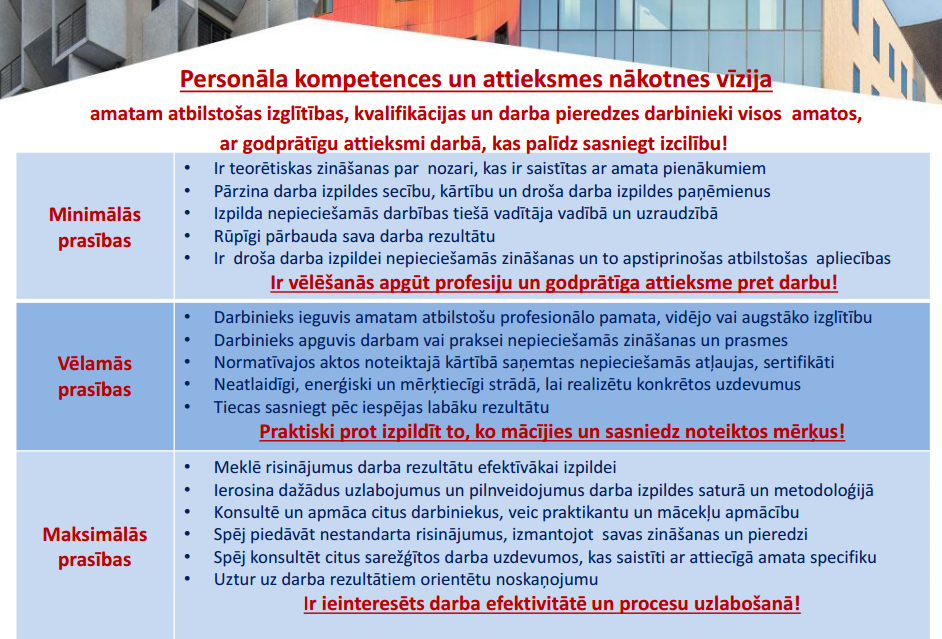 4
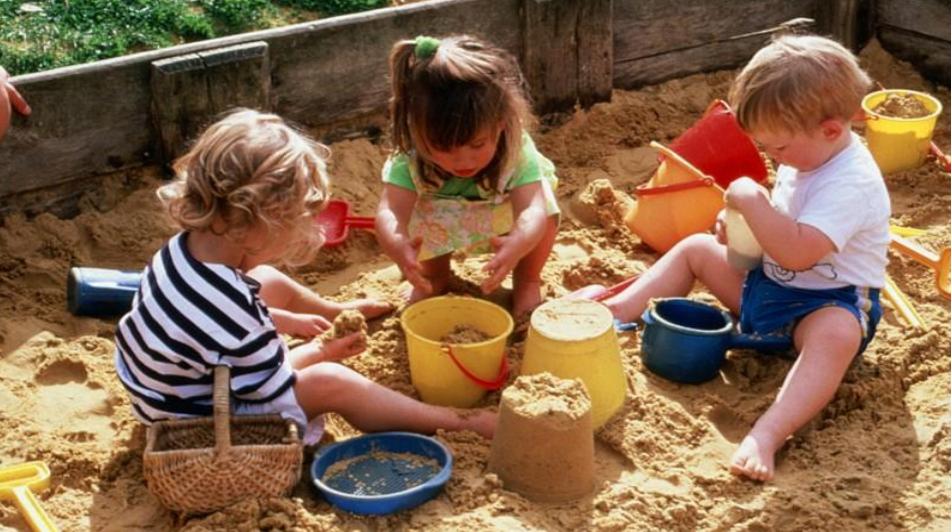 5
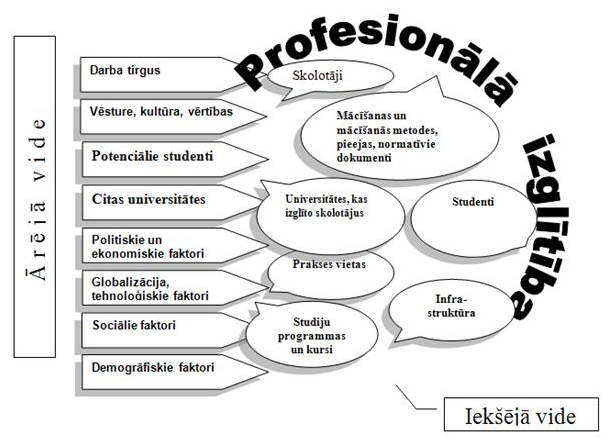 Secinājums:
Nepietiekama saikne un sadarbība starp nozari un profesionālo izglītību
6
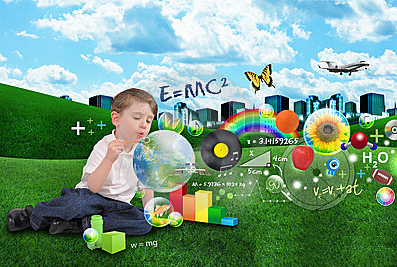 JA PROT IEDEGT AUDZĒKŅOS ZIŅKĀRĪBAS DZIRKSTI VIŅI MĀCĪSIES PAŠI! 
                                                         Kens Robensons
7